Quantum Numbers and Orbital Diagrams
Quantum Numbers
Each electron in an atom has a unique set of 4 quantum numbers which describe it. 
When you list all four quantum numbers it basically is writing an “address” to identify exactly which electron you are talking about and where it is located.  
We should know what they represent, but we don’t need to “assign” them in any practice problems.
Quantum Numbers
Principal Quantum Number
Denotes the shell (energy level) in which the electron is located.
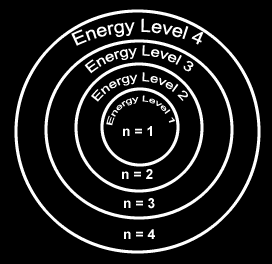 Angular Momentum Quantum Number
Denotes the orbital shape (subshell) in which the electron is located.
Magnetic Quantum Number
Denotes the orientation of the electron’s orbital with respect to the three axes in space.
Spin Quantum Number
Denotes the behavior (direction of spin) of an electron within a magnetic field.
Possibilities for electron spin:
Electron Configuration is an address!
2px +½
Energy Level					
Type/Shape of Orbital			
Orientation					
Spin up or Spin down	 + ½ , - ½ 
	
For every single electron…
[Speaker Notes: For info on Carbon-14 check out: http://science.howstuffworks.com/carbon-14.htm (decay rate of C-14 used to predict age of old organic materials)
Atomic Bomb and Nuclear Power – Great Movie “Meltdown at 3-Mile Island” by PBS
For info on Radon http://www.epa.gov/iaq/radon/pubs/ or http://www.nsc.org/ehc/radon.htm]
1s+½ ,1s-½ ,2s+½ , 2s-½ 
2px +½ , 2px -½ , 2py +½  2py -½ , 2pz +½ , 2pz -½
1s2 2s22p6
Want to describe where ALL the e-s in an atom were?
Shrink it down and only list the basics!
	Energy levels
   Shapes of Orbitals
   Number of electrons in each orbital

	1s2 2s2 2p6  3s2  3p4     
                                   = 2+2+6+2+4 = 16 e-       Sulfur!
How do you know what order the electrons and orbitals go in???
Orbital Diagram
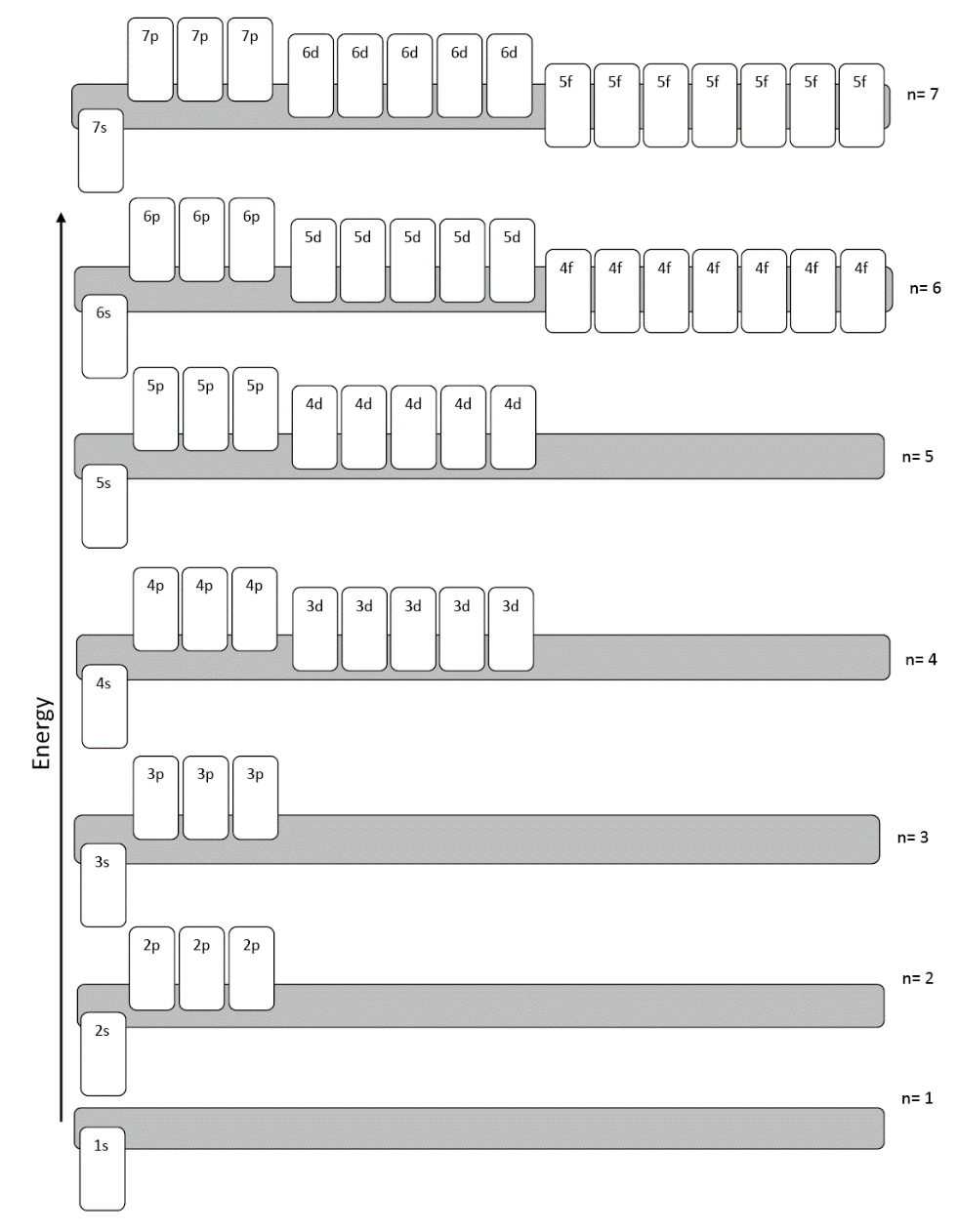 A chart that shows you the order that the orbitals go in.
Electron Configuration Rules…
Aufbau Principle:
Electrons fill lowest possible energy level first. 
They are lazy!
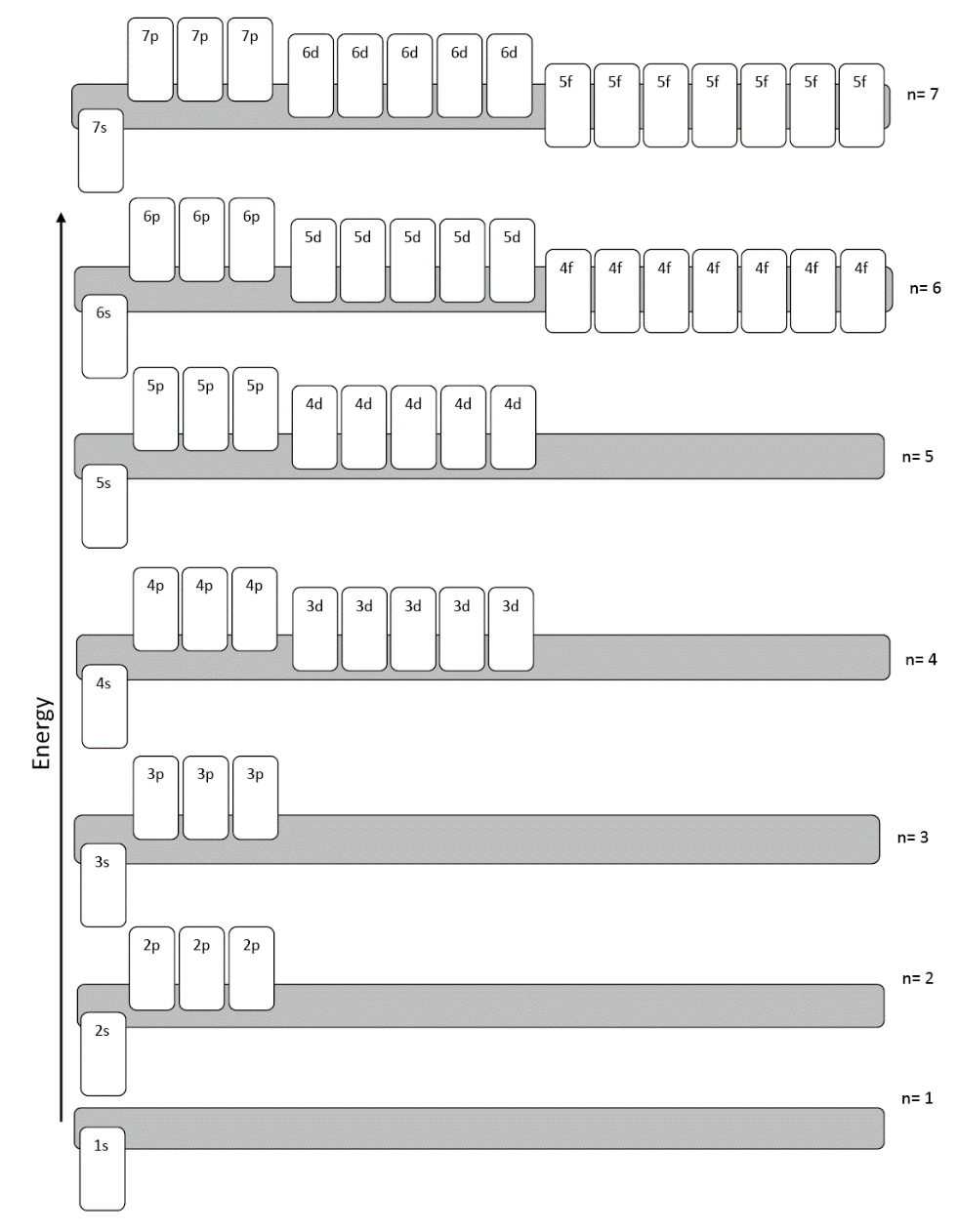 Electron Configuration Rules…
Pauli Exclusion Principle:
No two electrons may have the same set of four quantum numbers.  
Any single orbital may only contain two electrons, BUT one has to be spin up, and one has to be spin down.
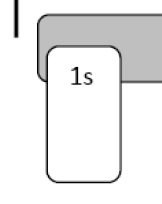 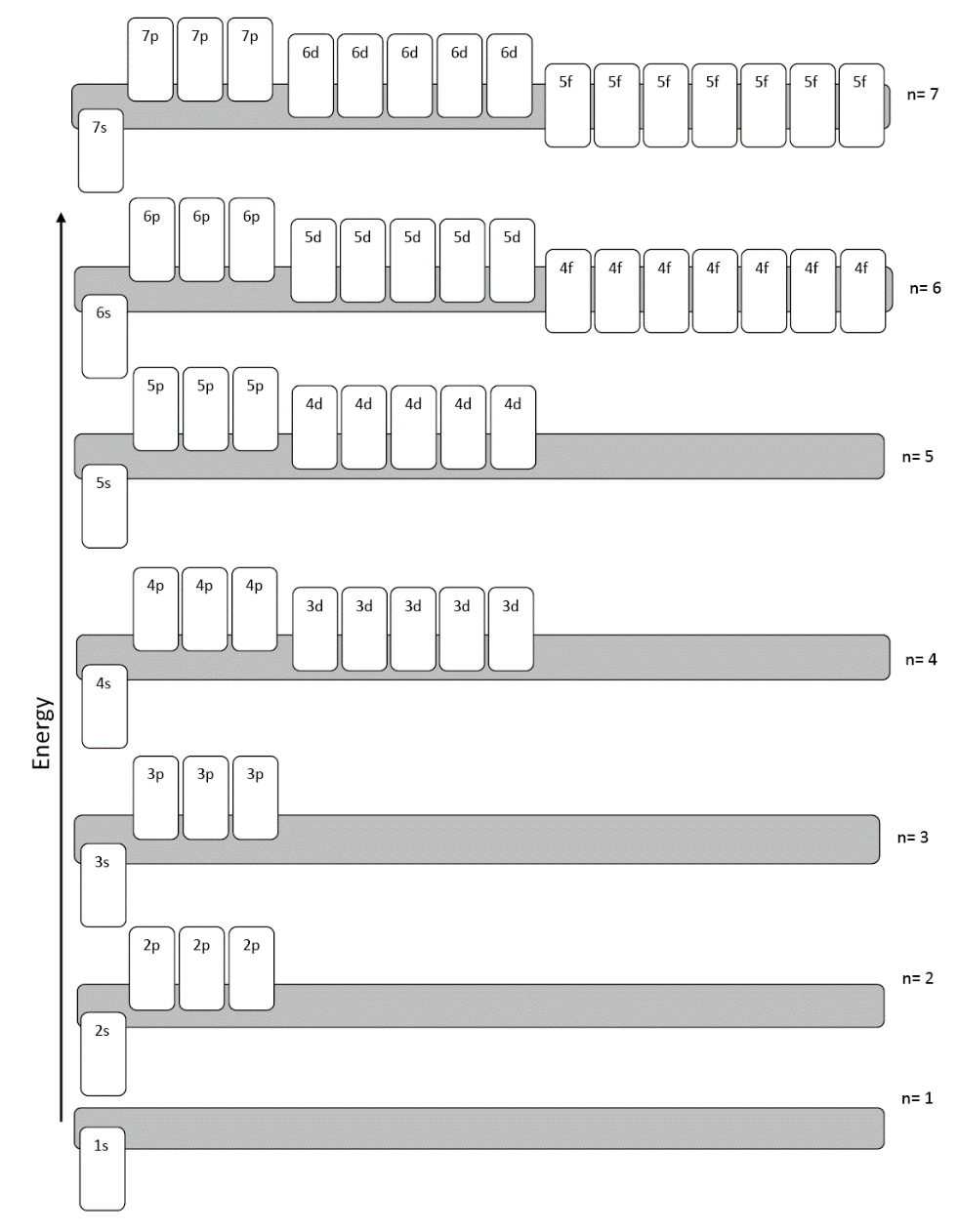 Electron Configuration Rules…
Hund’s Rule:
Electrons will fill each equal energy orbital before pairing up
Spread them out before your pair them up
“You don’t want to share a bedroom with your sibling unless you really have to!”
Electrons want elbow room!
px           py         pz
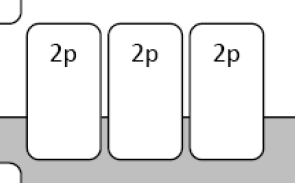 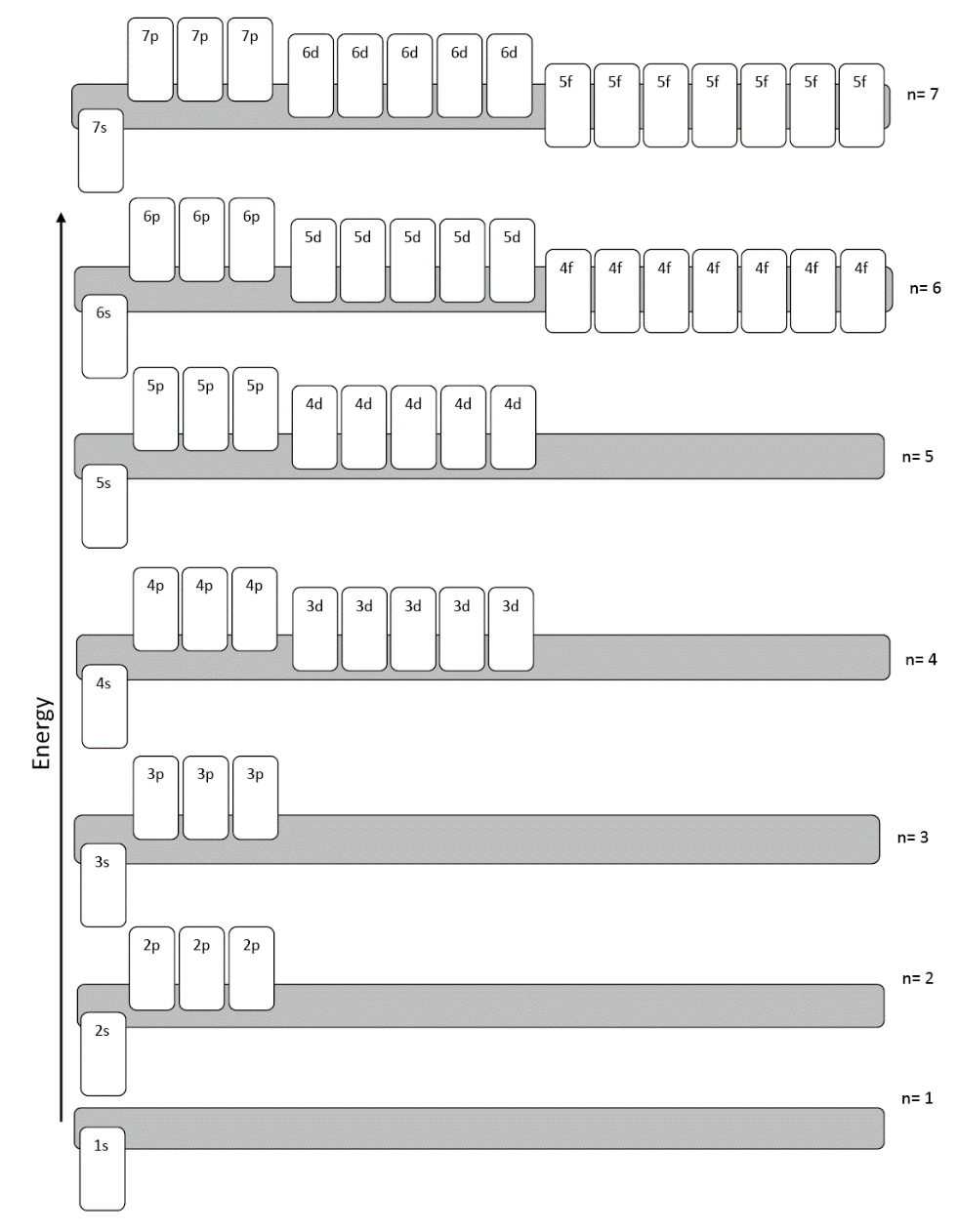 Steps to finding all the electrons
Pick an atom
 Find the number of electrons it has
 Start putting electrons into the orbitals
   Use an ORBITAL CHART/DIAGRAM
 List which orbitals you used and how    many electrons in each one
Let’s practice together…